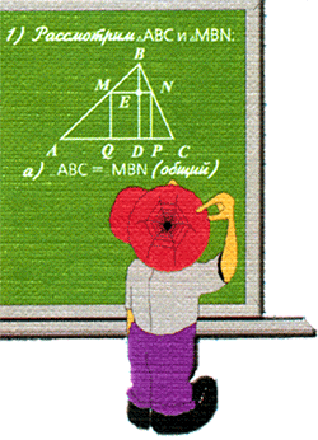 Площади фигур. 8 класс
Урок -практикум.
Учитель Сосна Ольга Александровна,
МБОУ СОШ №96.
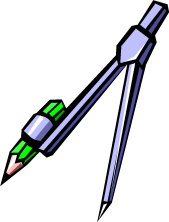 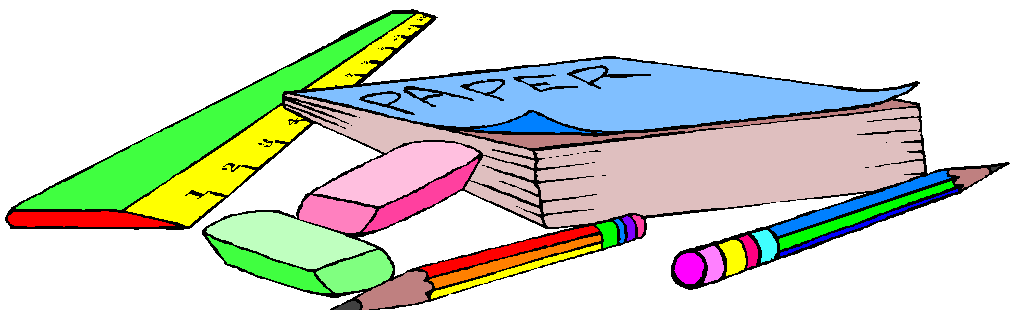 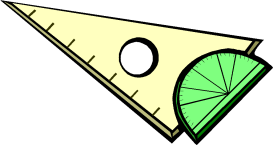 25.12.2012
http://aida.ucoz.ru
1
Дано:
B
Найти:
450
1.
2.
3.
4.
C
А
6
D
3
36
54
27
18
Дано:
Найти:
6
C
B
7
1.
2.
3.
4.
42
60
D
56
58
А
10
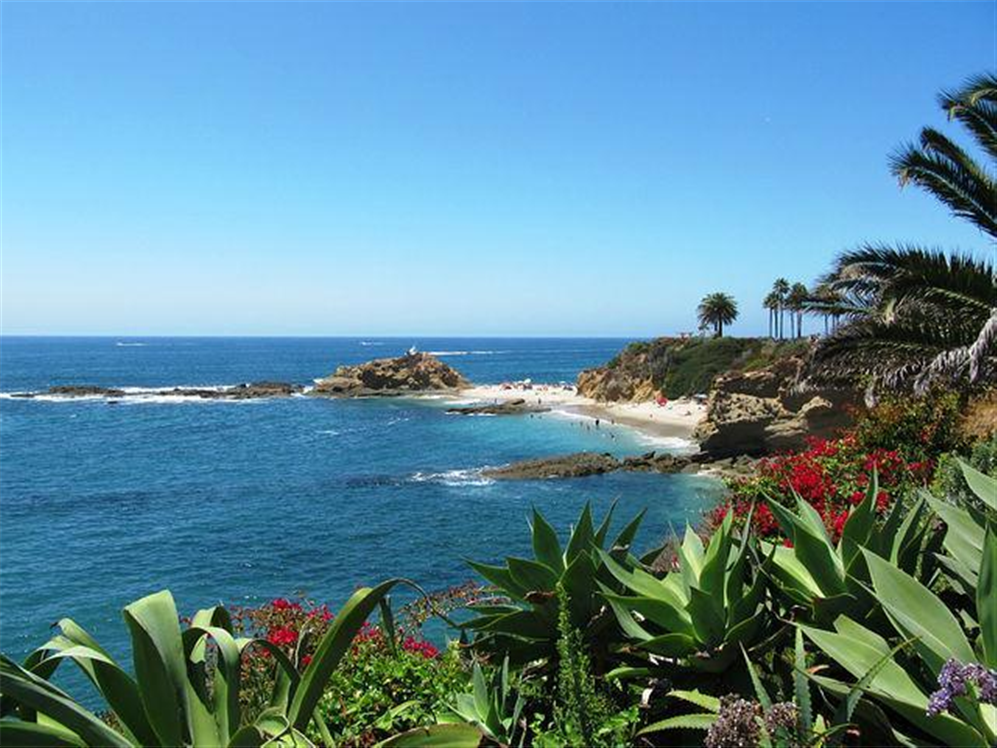 25.12.2012
http://aida.ucoz.ru
4
Дано:
Найти:
B
8
C
1500
6
А
D
1.
2.
3.
4.
48
18
24
36
Дано:
Найти:
C
B
5см
600
2.
1.
3.
4.
А
D
8см
40
25
80
20
Дано:
Найти:
B
C
?
О
Ответ:
А
D
25.12.2012
http://aida.ucoz.ru
7
Дано:
Найти:
C
B
Ответ:
D
А
K
Дано:
Найти:
B
1000
10
500
1.
2.
3.
4.
А
С
12
24
60
30
120
Дано:
5
C
B
Найти:
13
А
D
17
1.
2.
3.
4.
35
60
55
110
25.12.2012
http://aida.ucoz.ru
10
Самостоятельная работа
 по вариантам.
Критерии оценки
За 2 любых задания – оценка3
За 3 любых задания -оценка 4
За  4 задания – оценка 5
25.12.2012
http://aida.ucoz.ru
11
Таблица ответов
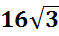 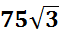 25.12.2012
http://aida.ucoz.ru
12
Интернет – ресурсы, используемые в презентации:
Шаблон презентации Зинаиды Васильевны Александровой
2.  Чертежи  Каратановой Марины Николаевны 
3.  Фотография из личного архива Сосна О.А.
25.12.2012
http://aida.ucoz.ru
13